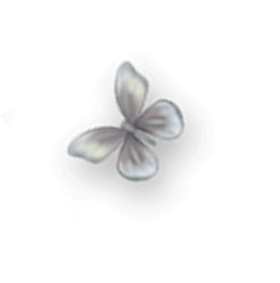 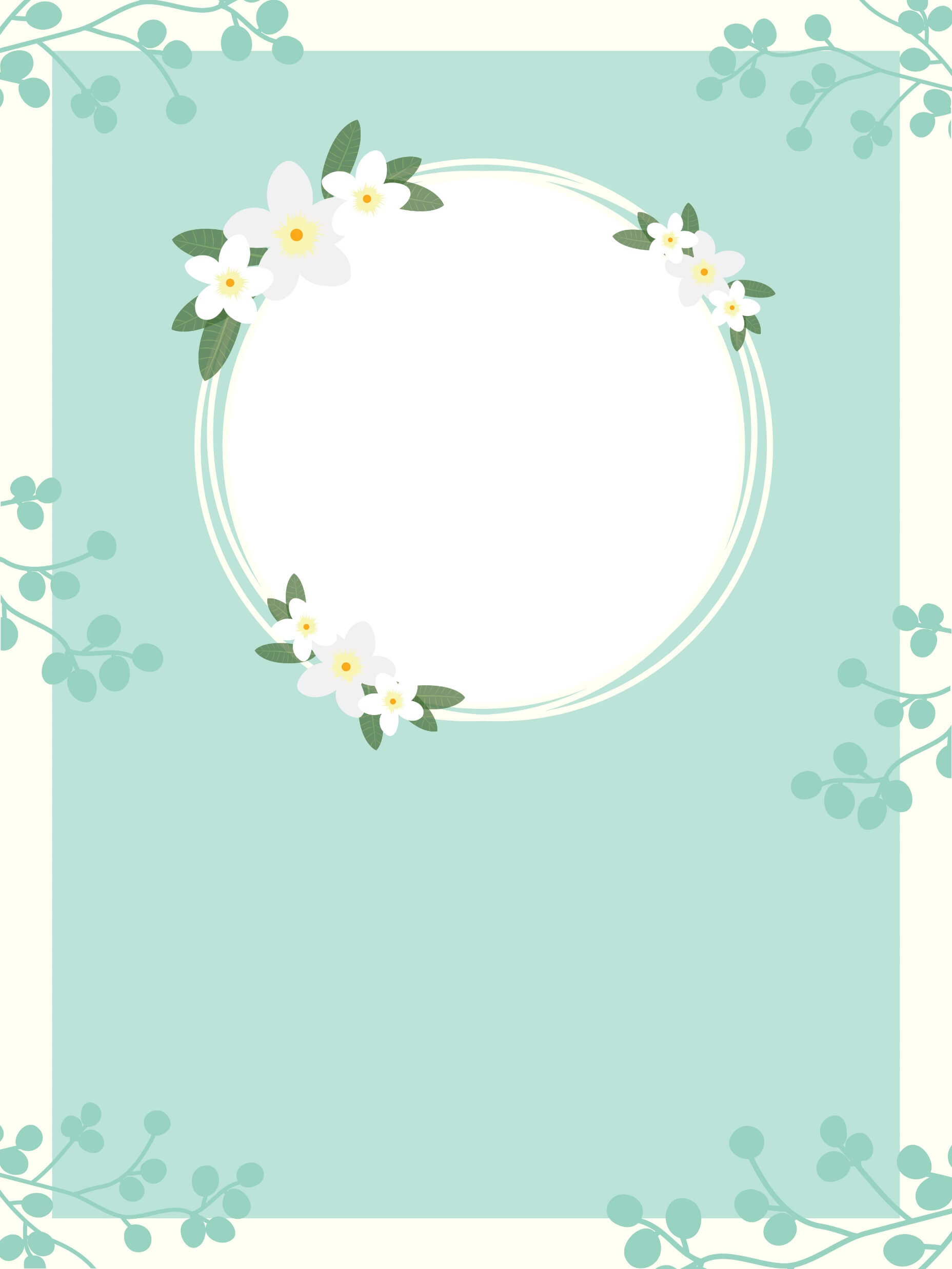 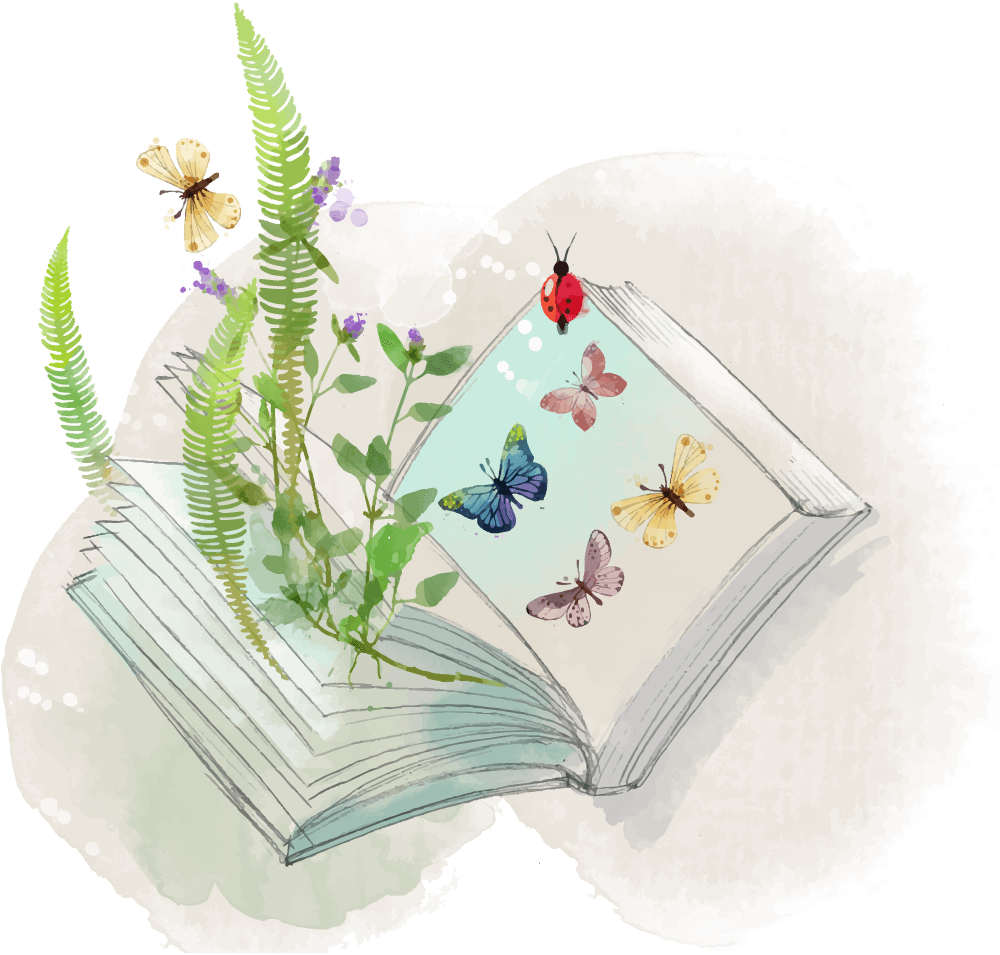 BÀI 2: 
THỰC HÀNH 
TIẾNG VIỆT
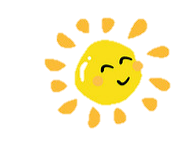 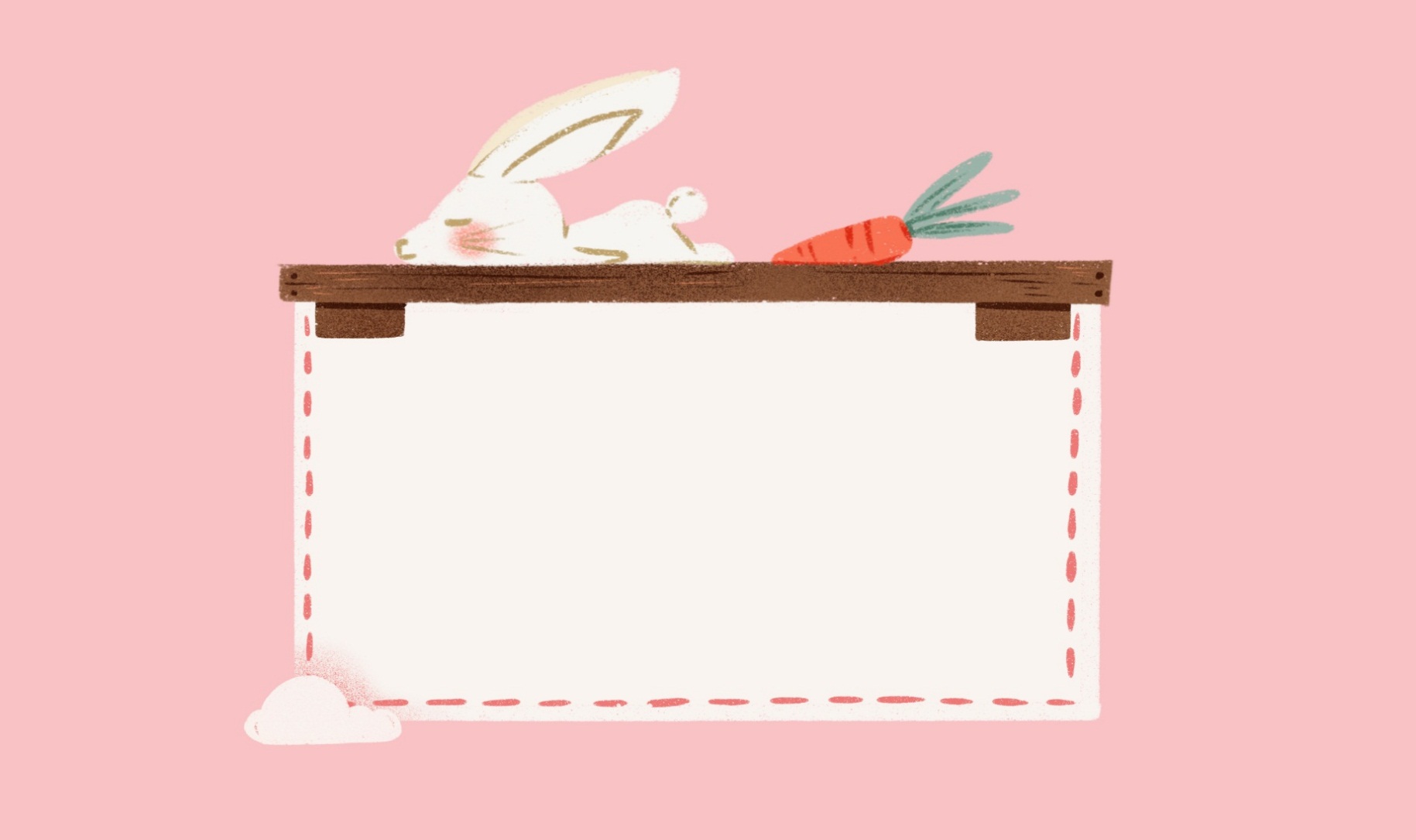 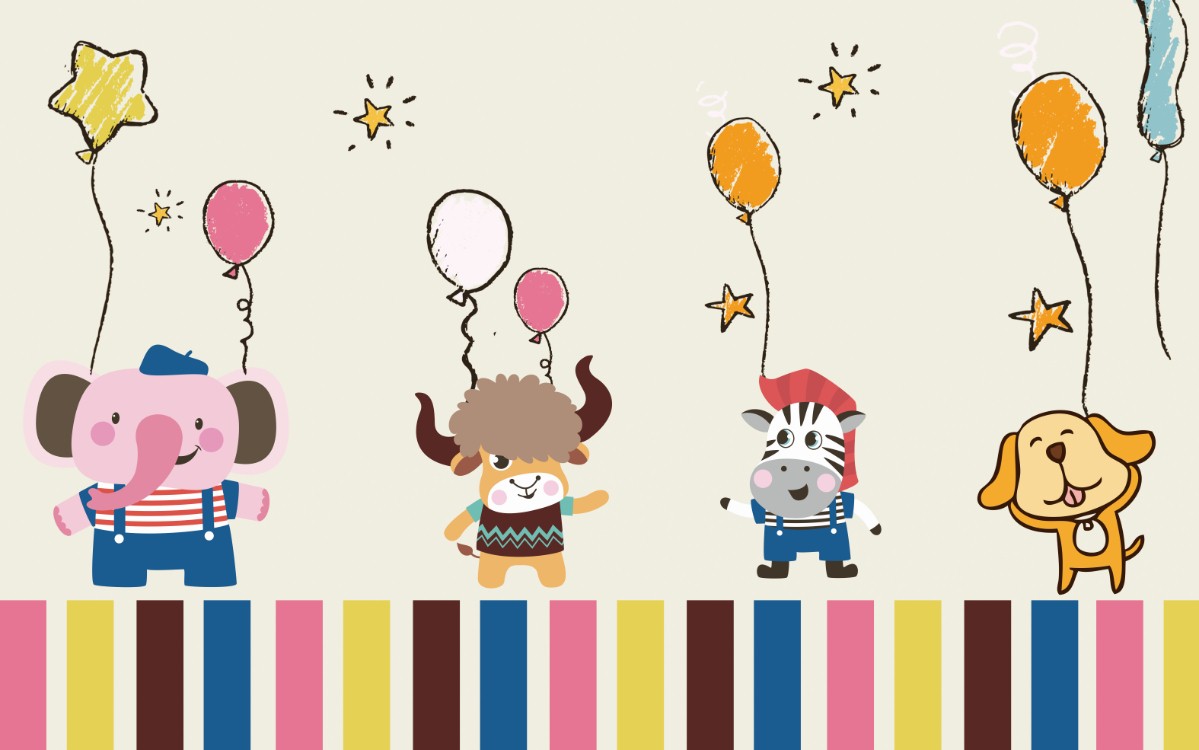 AI NHANH HƠN???
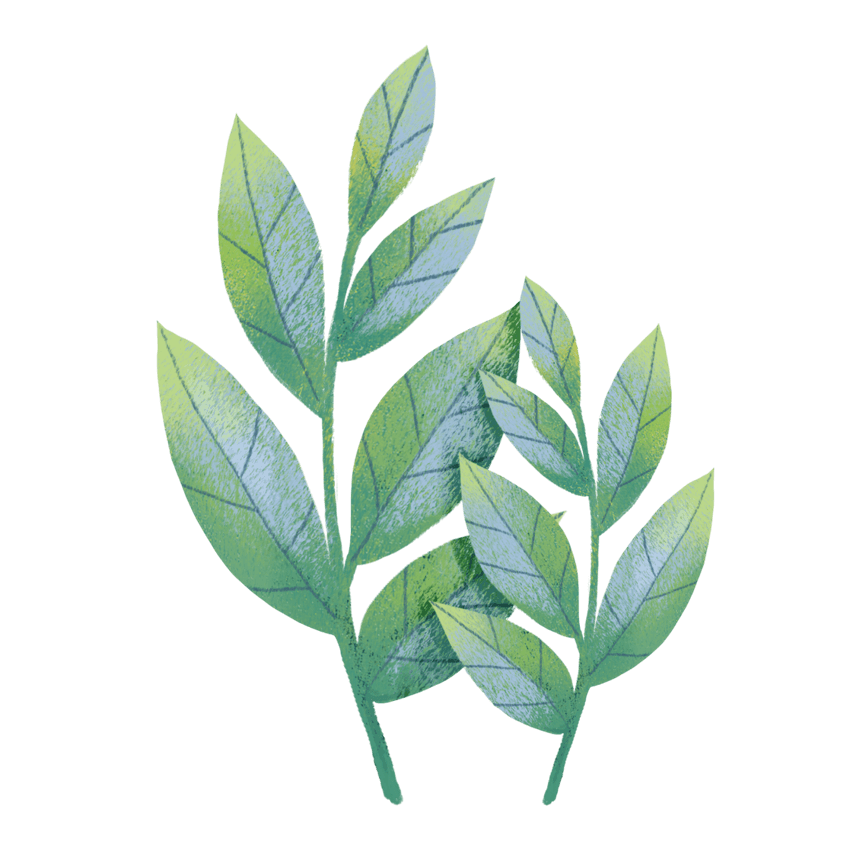 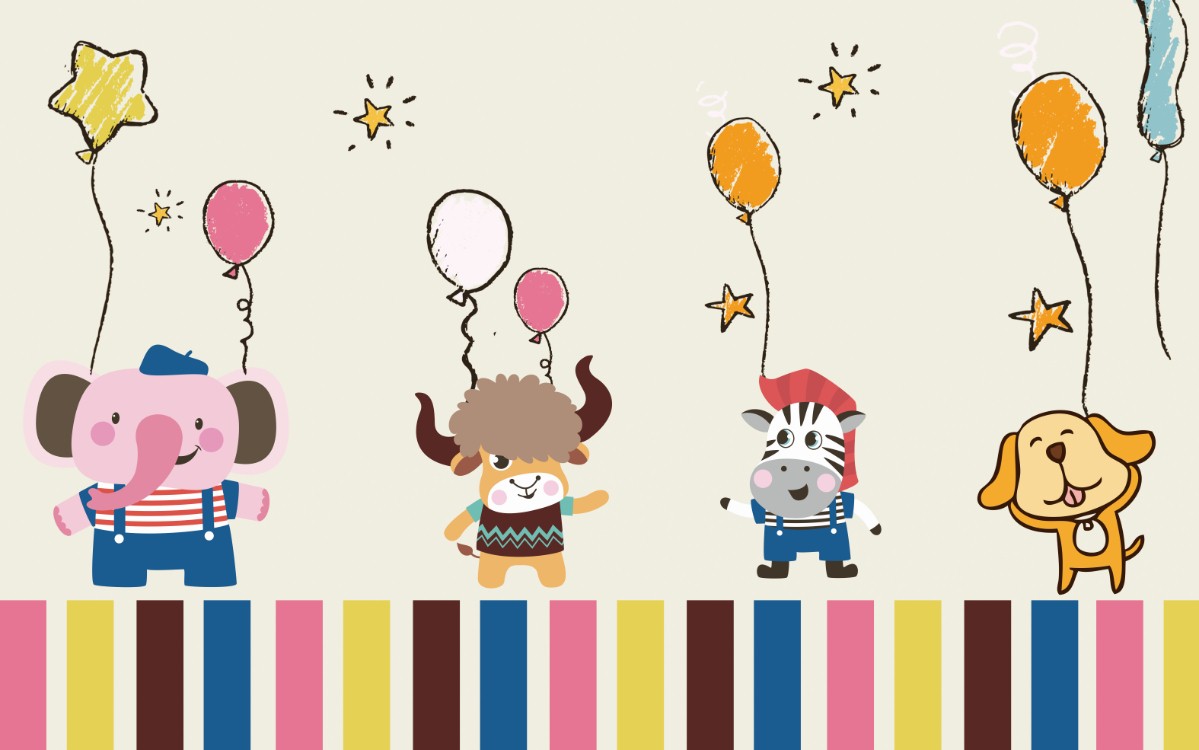 Kể biện pháp tu từ 
và cho ví dụ tương ứng?
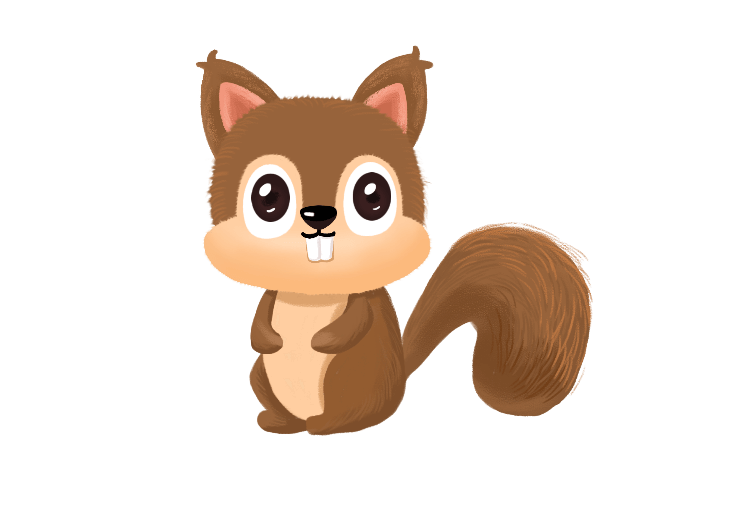 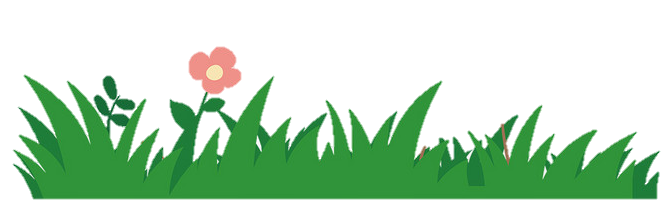 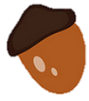 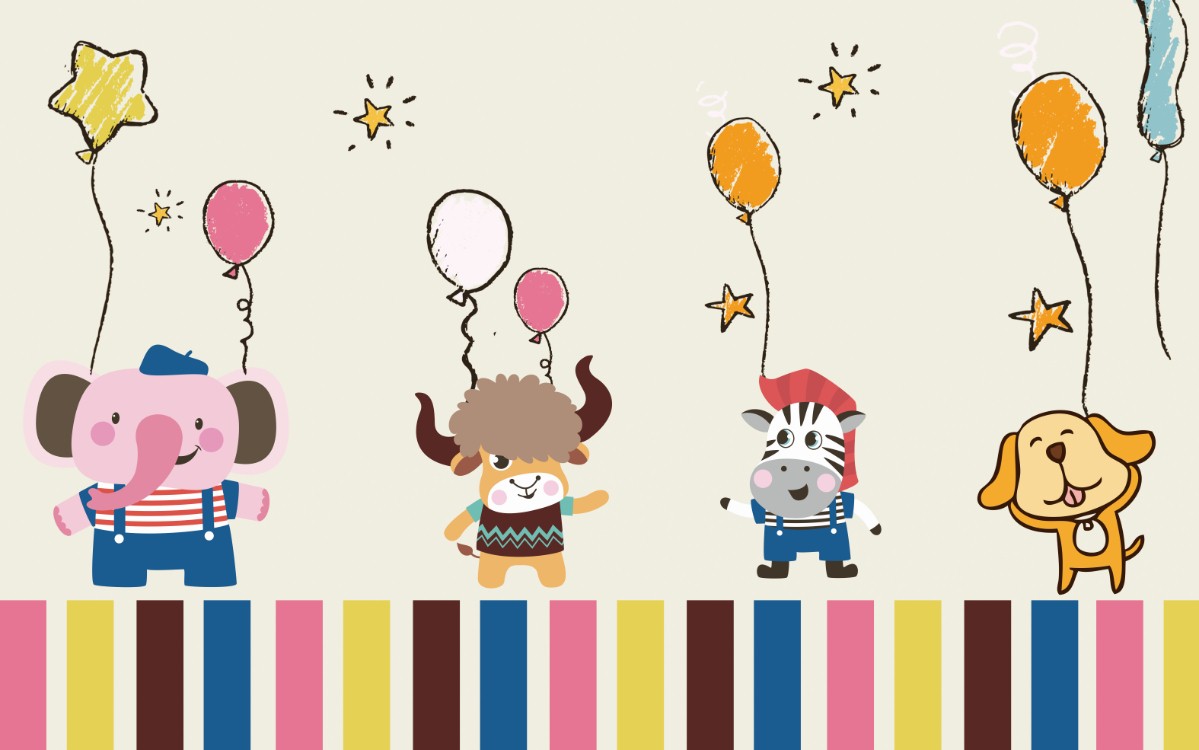 Nối 2 cột để có khái niệm đúng?
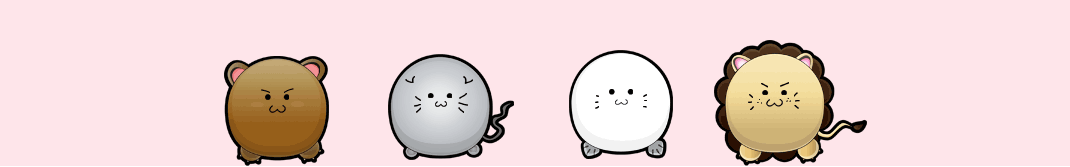 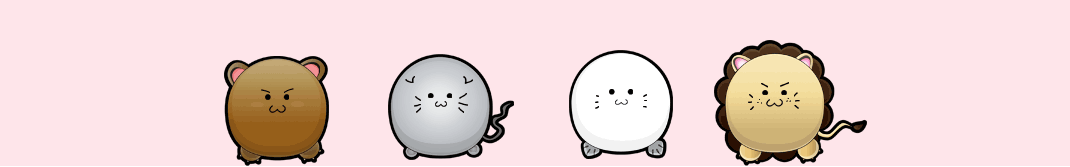 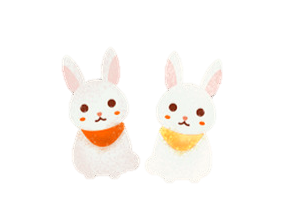 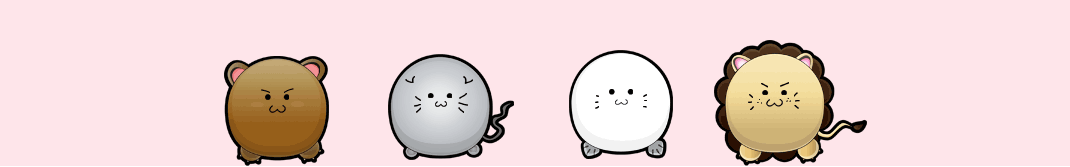 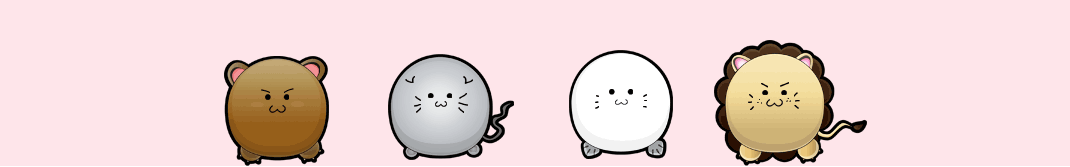 THỰC HÀNH TIẾNG VIỆT
Câu hỏi thảo luận (Vòng chuyên gia): 4 phút cá nhân, 4 phút thảo luận
Tìm và nêu tác dụng của biện pháp tu từ (tác dụng diễn đạt, tác dụng biểu thị nội dung, tác dụng thể hiện tình cảm của tác giả)?
Nhóm 1A, 1B: Bài 1,2; Nhóm 2A, 2B: Bài 3,4.
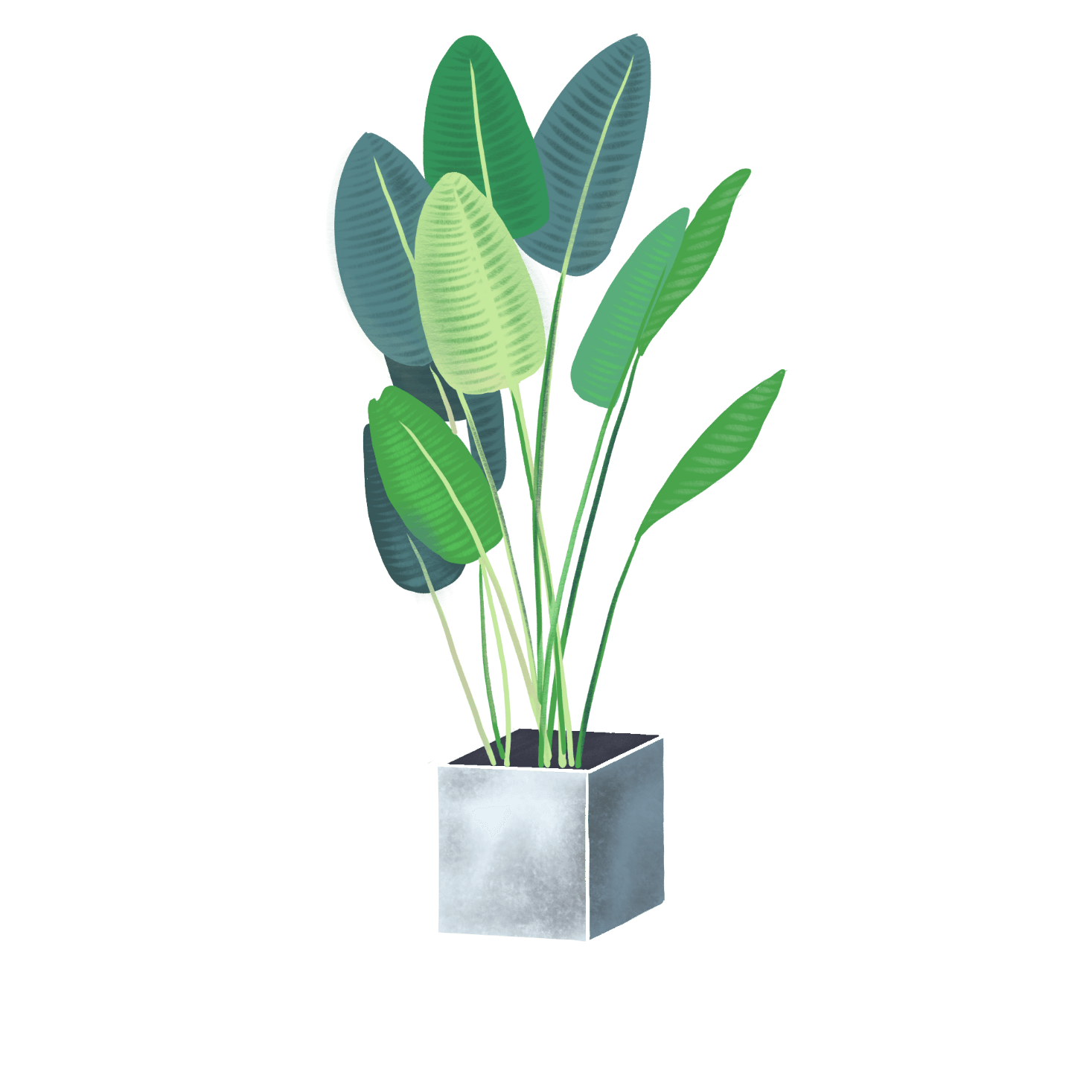 Bài 3. (Câu hỏi tu từ)
Ngẩng hỏi giời vậy- Sao mẹ ta già?Không một lời đápMây bay về xa.

Bài 4. (Câu hỏi tu từ)
Năm nay đào lại nởKhông thấy ông đồ xưaNhững người muôn năm cũHồn ở đâu bây giờ?
Bài 1. (Biện pháp đối lập)
Lưng mẹ còng rồi
Cau thì vẫn thẳngCau-ngọn xanh rờnMẹ-đầu bạc trắngCau ngày càng caoMẹ ngày một thấpCau gần với giờiMẹ thì gần đất!
Bài 2. 
(Biện pháp so sánh)
Một miếng cau khôKhô gầy như mẹCon nâng trên tayKhông cầm được lệ
THỰC HÀNH TIẾNG VIỆT
Câu hỏi thảo luận (Vòng chia sẻ)
- Tạo nhóm mới trong từng dãy A, B (các em số 1 tạo thành nhóm I mới, số 2 tạo thành nhóm II mới). 
- 4 phút: Chia sẻ kết quả thảo luận ở vòng chuyên gia.
- 3 phút: Hoàn thành câu hỏi nhận xét chung:
Nhận xét chung về tác dụng của các biện pháp tu từ?
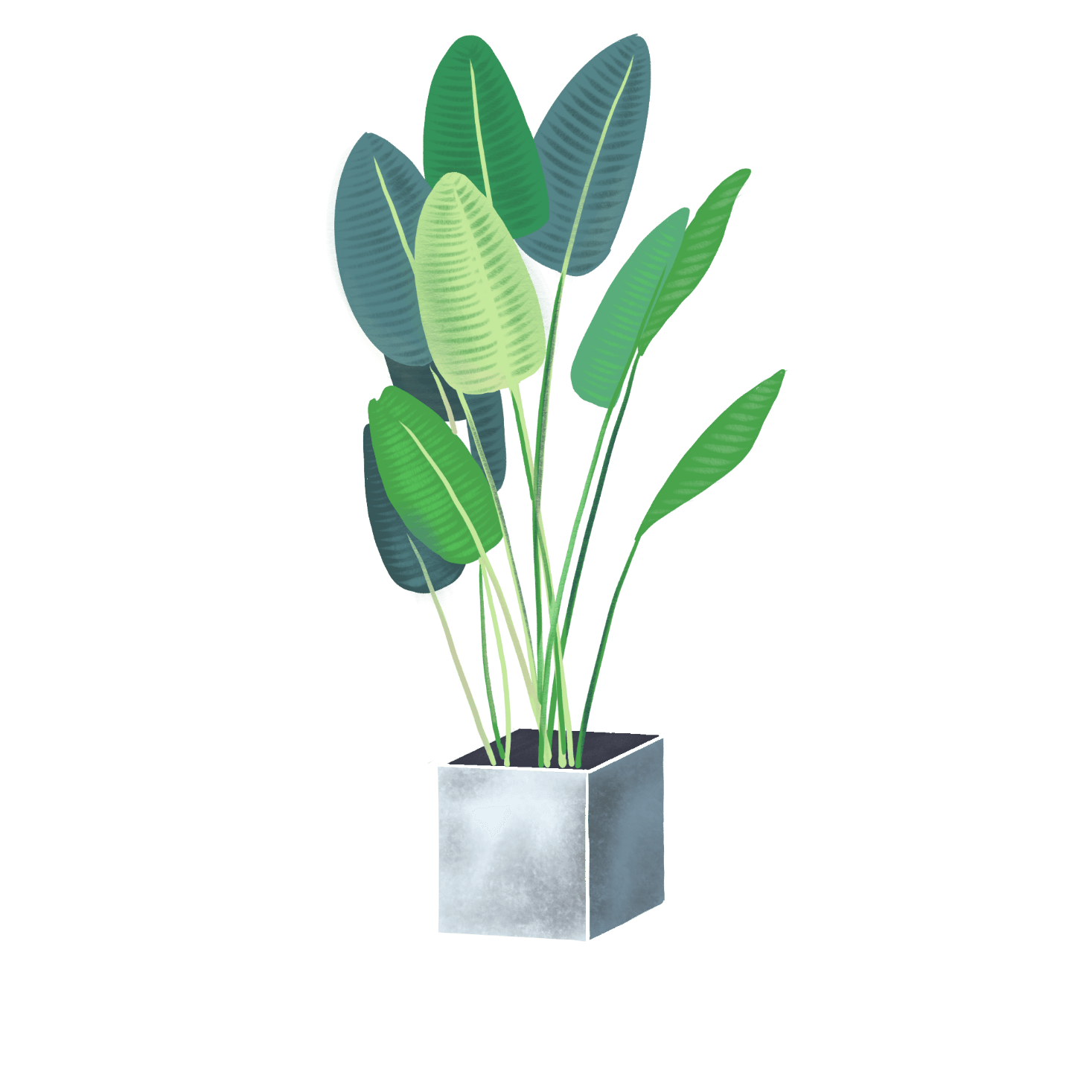 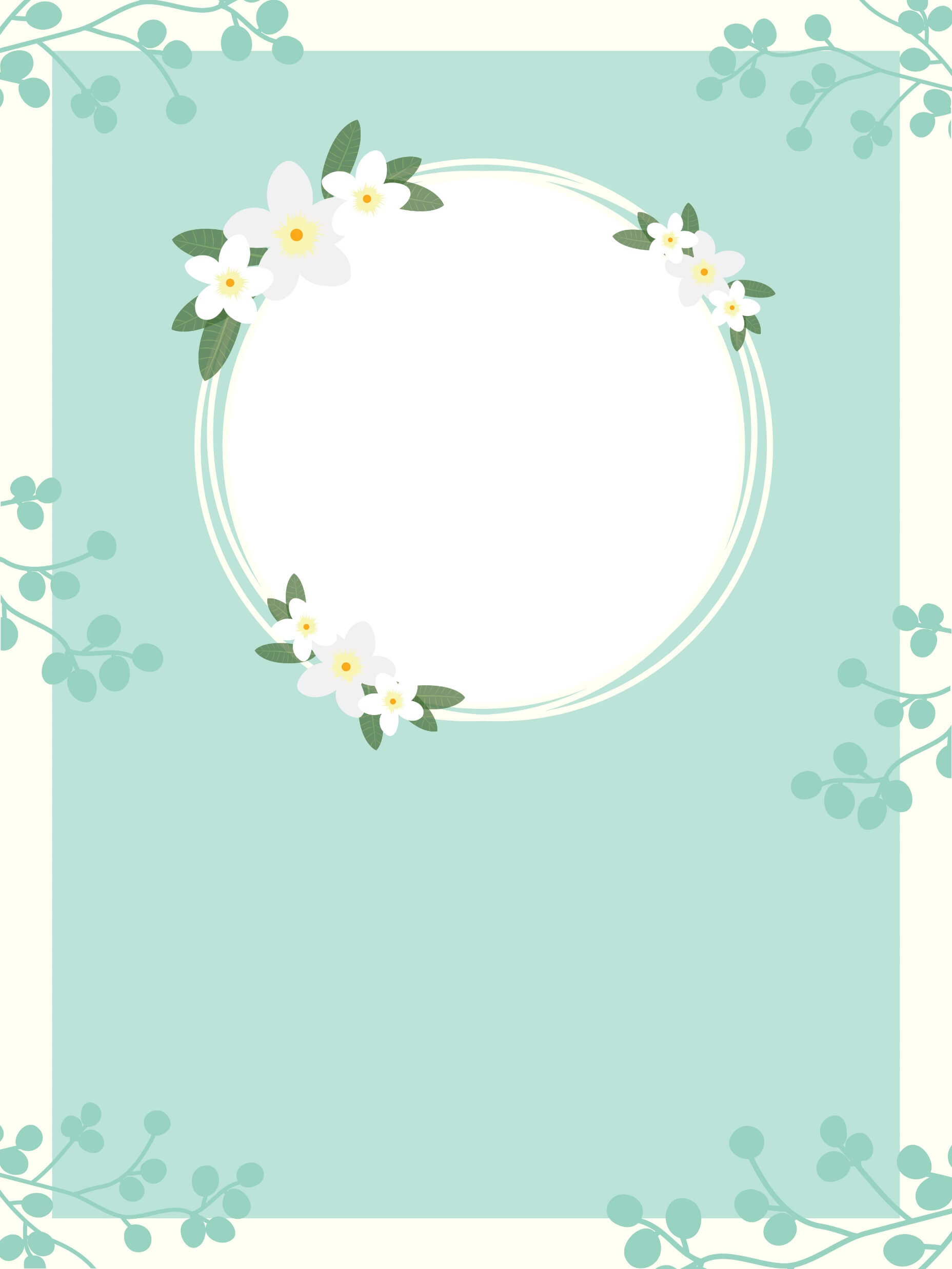 Câu hỏi thảo luận (Vòng chuyên gia): 
Tìm và nêu tác dụng của biện pháp tu từ (tác dụng diễn đạt, tác dụng biểu thị nội dung, tác dụng thể hiện tình cảm của tác giả)?
- Biện pháp đối lập:
+ Lưng mẹ còng – cau vẫn thẳng.
+ Cau xanh rờn – Đầu mẹ bạc trắng.
+ Cau càng cao – Mẹ càng thấp.
+ Cau gần trời – Mẹ gần đất.
- Tác dụng:
+ Làm cho lời thơ hay, sinh động hơn.
+ Nhấn mạnh: Dấu vết thời gian trên dáng hình của mẹ.
+ Thể hiện tình cảm của nhà thơ: yêu mẹ, thương mẹ ngày càng già yếu.
Bài 1. (Biện pháp đối lập)
Lưng mẹ còng rồi
Cau thì vẫn thẳngCau-ngọn xanh rờnMẹ-đầu bạc trắngCau ngày càng caoMẹ ngày một thấpCau gần với giờiMẹ thì gần đất!
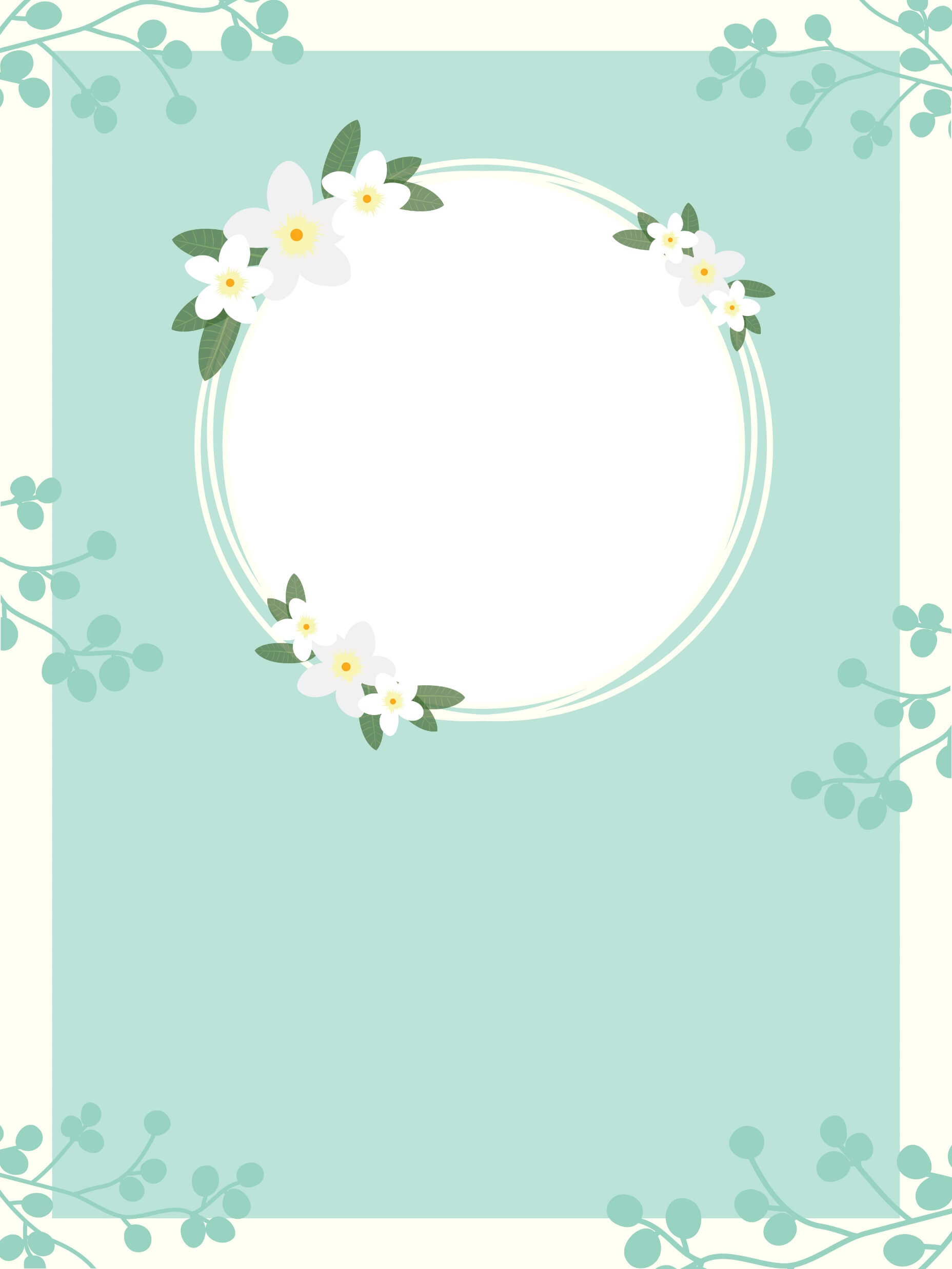 Câu hỏi thảo luận (Vòng chuyên gia): 
Tìm và nêu tác dụng của biện pháp tu từ (tác dụng diễn đạt, tác dụng biểu thị nội dung, tác dụng thể hiện tình cảm của tác giả)?
- Biện pháp so sánh:
+ Miếng cau khô gầy như mẹ.
- Tác dụng:
+ Làm cho lời thơ hay, sinh động hơn.
+ Nhấn mạnh sự gầy gò, già yếu của mẹ.
+ Thể hiện tình cảm của nhà thơ: xót xa trước sự già nua của mẹ.
Bài 2. 
(Biện pháp so sánh)
Một miếng cau khôKhô gầy như mẹCon nâng trên tayKhông cầm được lệ
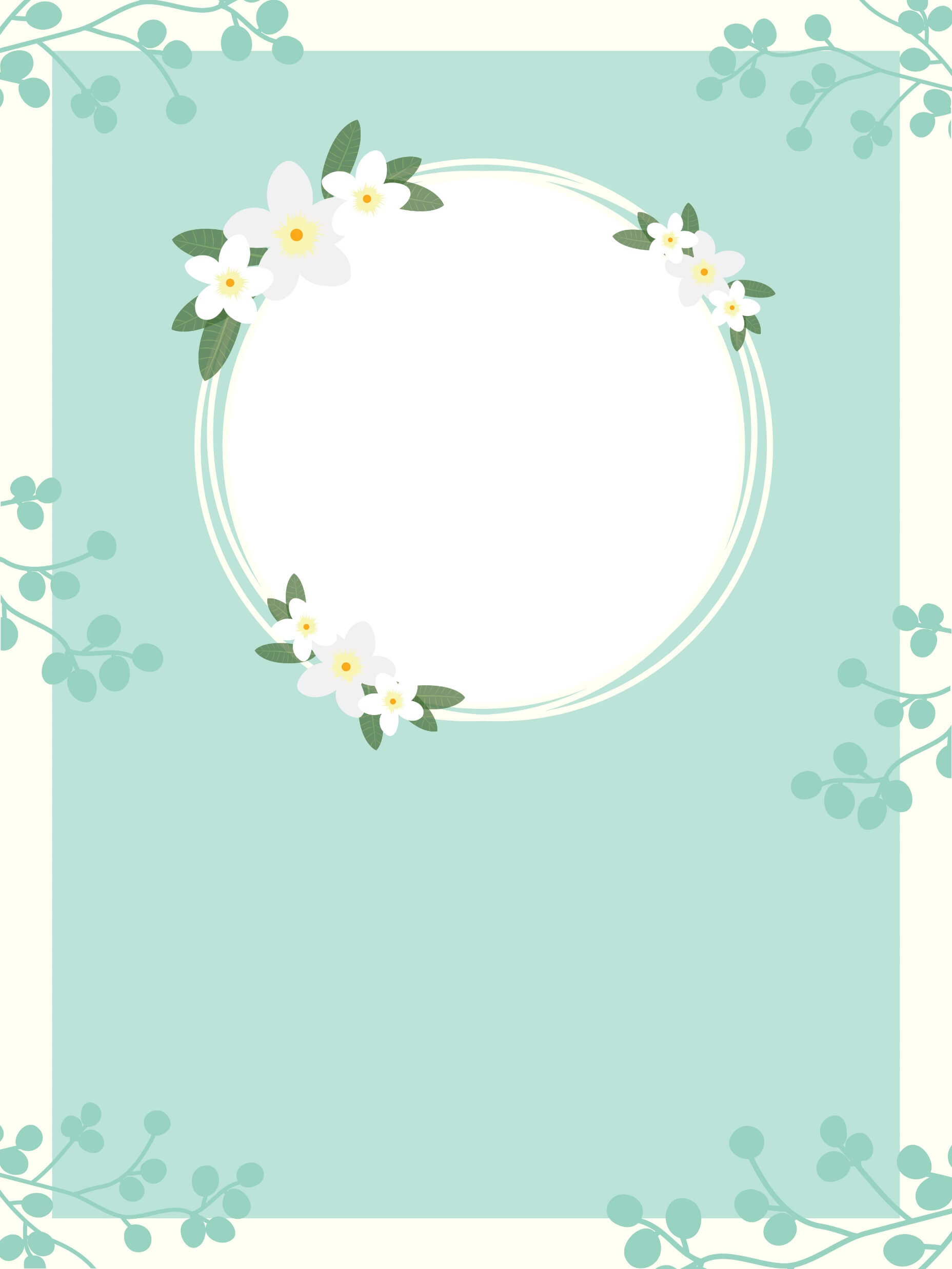 Câu hỏi thảo luận (Vòng chuyên gia): 
Tìm và nêu tác dụng của biện pháp tu từ (tác dụng diễn đạt, tác dụng biểu thị nội dung, tác dụng thể hiện tình cảm của tác giả)?
- Câu hỏi tu từ:
+ Sao mẹ ta già?
- Tác dụng:
+ Làm cho lời thơ hay, sinh động hơn.
+ Khẳng định tuổi già của mẹ.
+ Thể hiện tình cảm của nhà thơ: thương mẹ tuổi cao, sức yếu.
Bài 3. (Câu hỏi tu từ)
Ngẩng hỏi giời vậy- Sao mẹ ta già?Không một lời đápMây bay về xa.
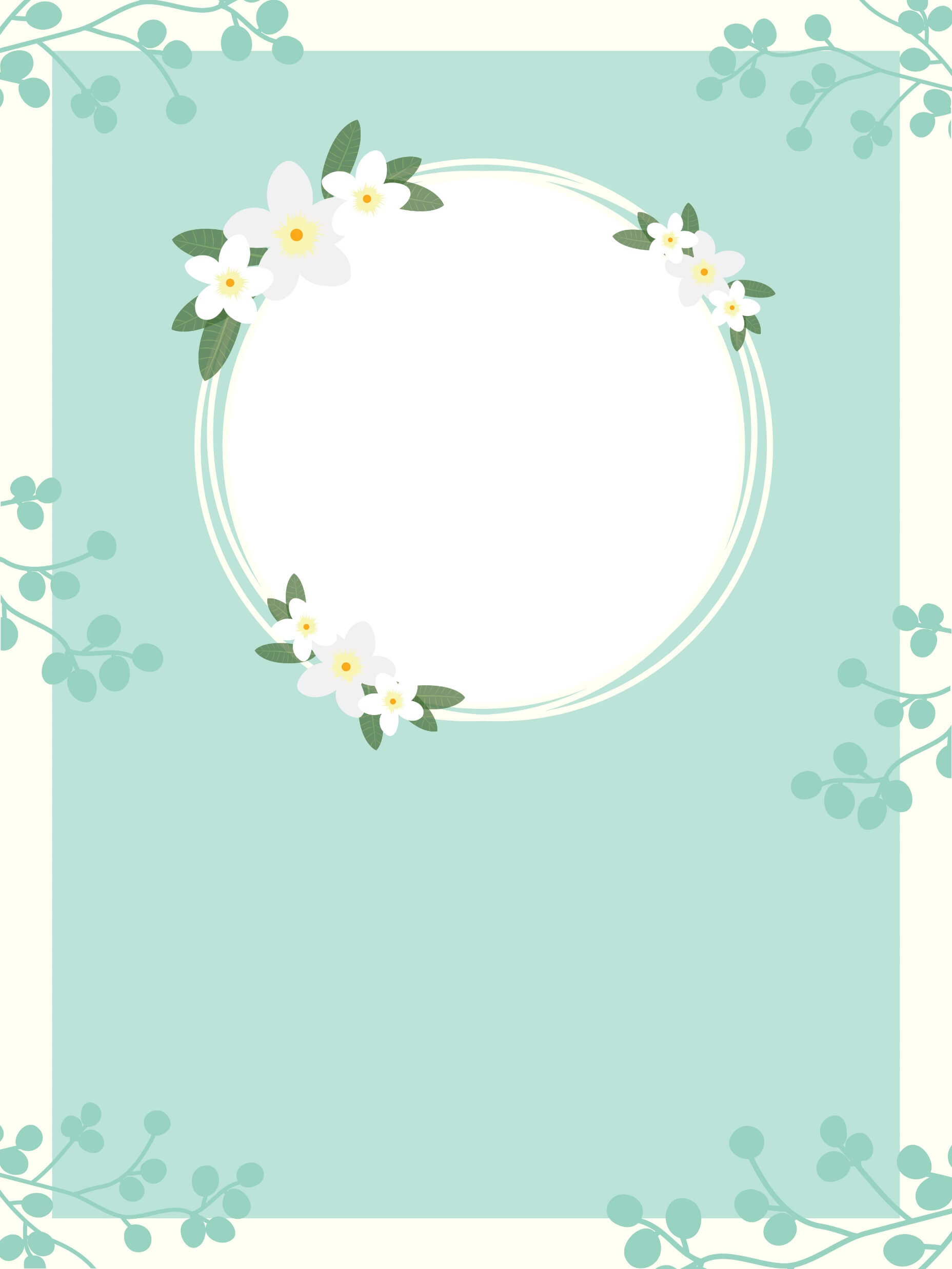 Câu hỏi thảo luận (Vòng chuyên gia): 
Tìm và nêu tác dụng của biện pháp tu từ (tác dụng diễn đạt, tác dụng biểu thị nội dung, tác dụng thể hiện tình cảm của tác giả)?
- Câu hỏi tu từ:
+ Hồn ở đâu bây giờ?
- Tác dụng:
+ Làm cho lời thơ hay, sinh động hơn.
+ Thể hiện tình cảm của nhà thơ: tiếc nuối một nét đẹp văn hóa dân tộc đã bị phai tàn.
Bài 4. (Câu hỏi tu từ)
Năm nay đào lại nởKhông thấy ông đồ xưaNhững người muôn năm cũHồn ở đâu bây giờ?
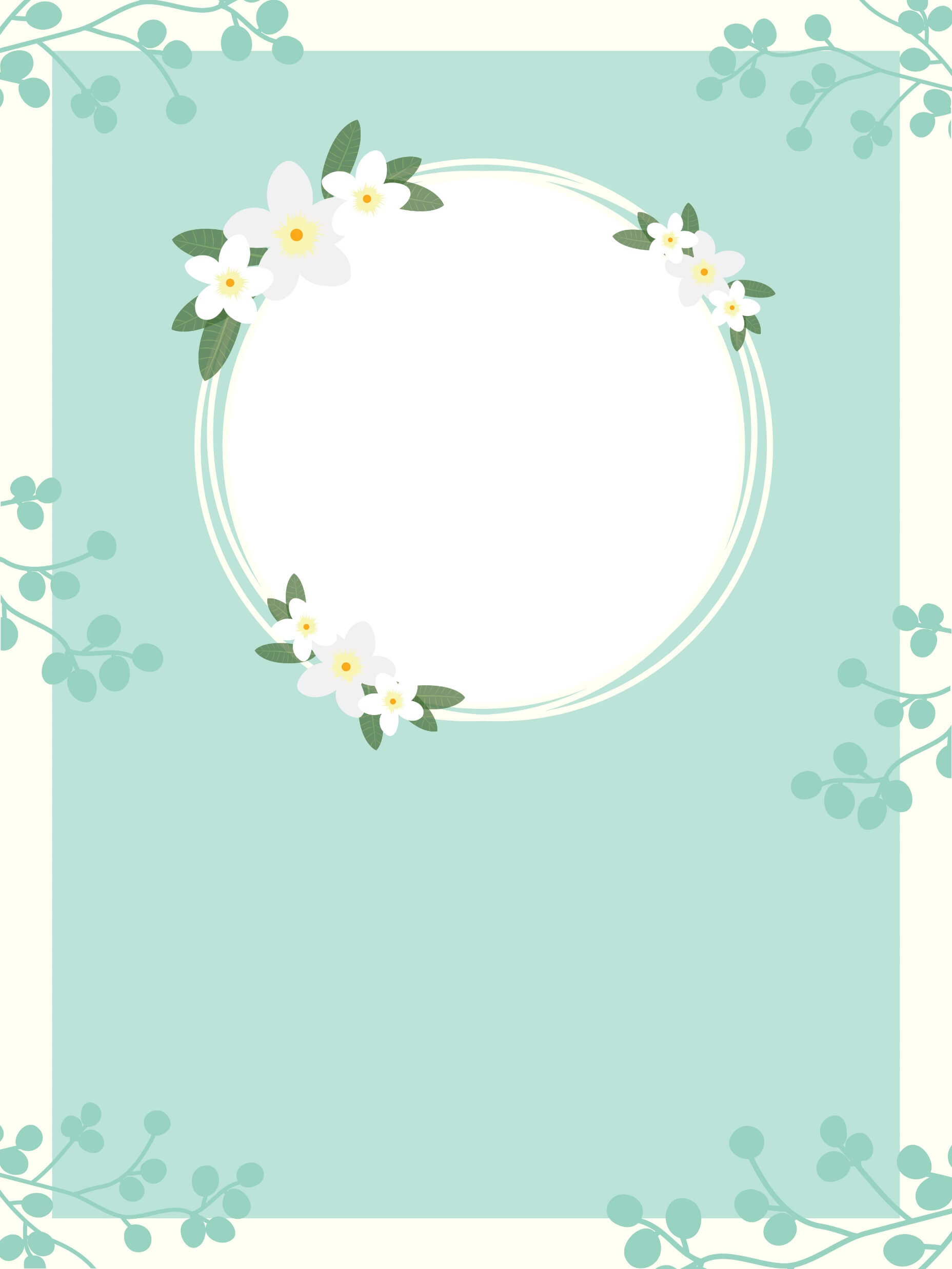 Câu hỏi thảo luận (Vòng chia sẻ): 
Nhận xét chung về tác dụng của các biện pháp tu từ?
* Các biện pháp tu từ có một số tác dụng:
- Tác dụng với sự diễn đạt: Lời thơ hay và giàu sức biểu cảm hơn.
- Tác dụng biểu thị nội dung: Nhấn mạnh nội dung được thể hiện.
- Tác dụng thể hiện tình cảm của tác giả.
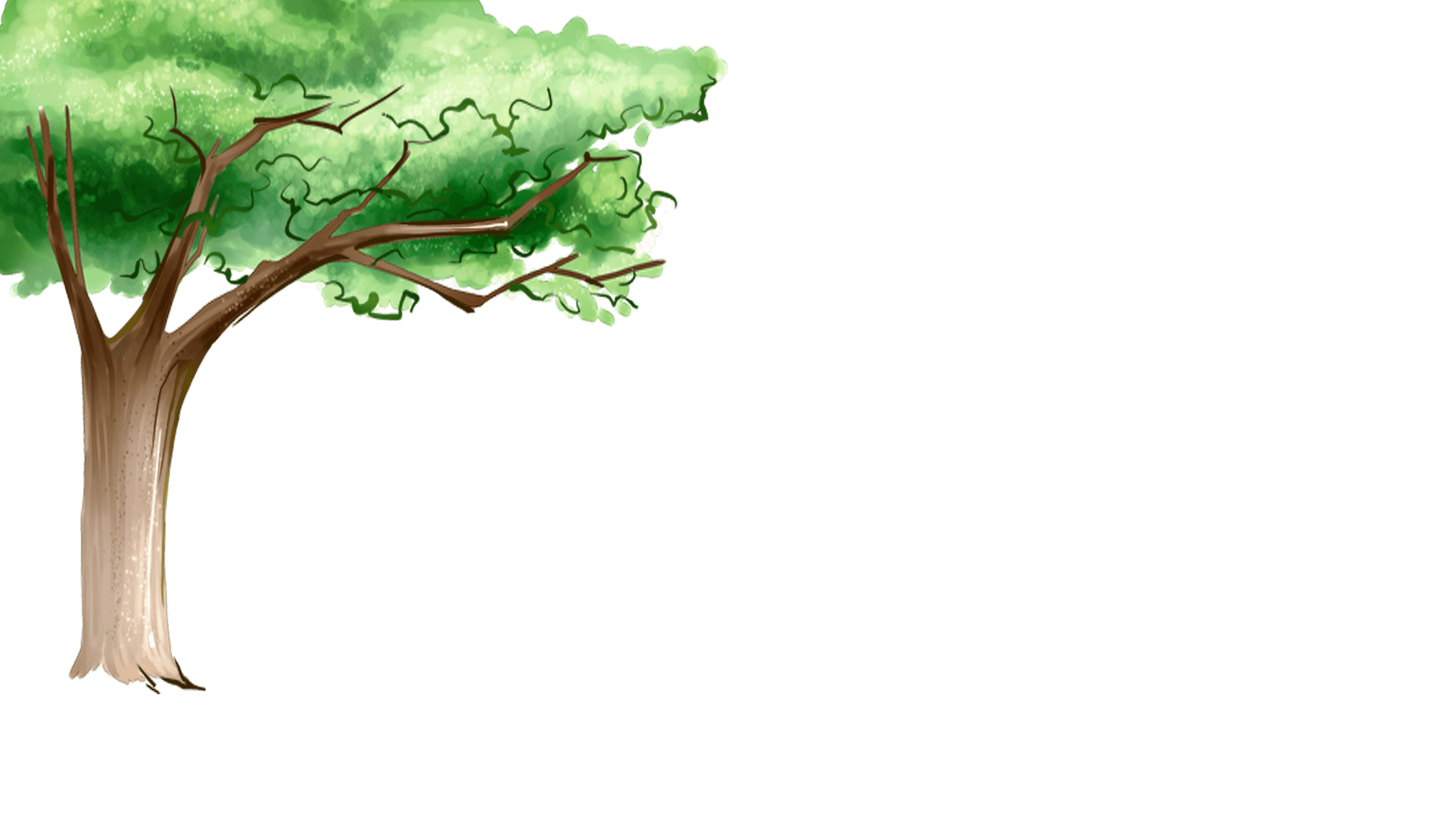 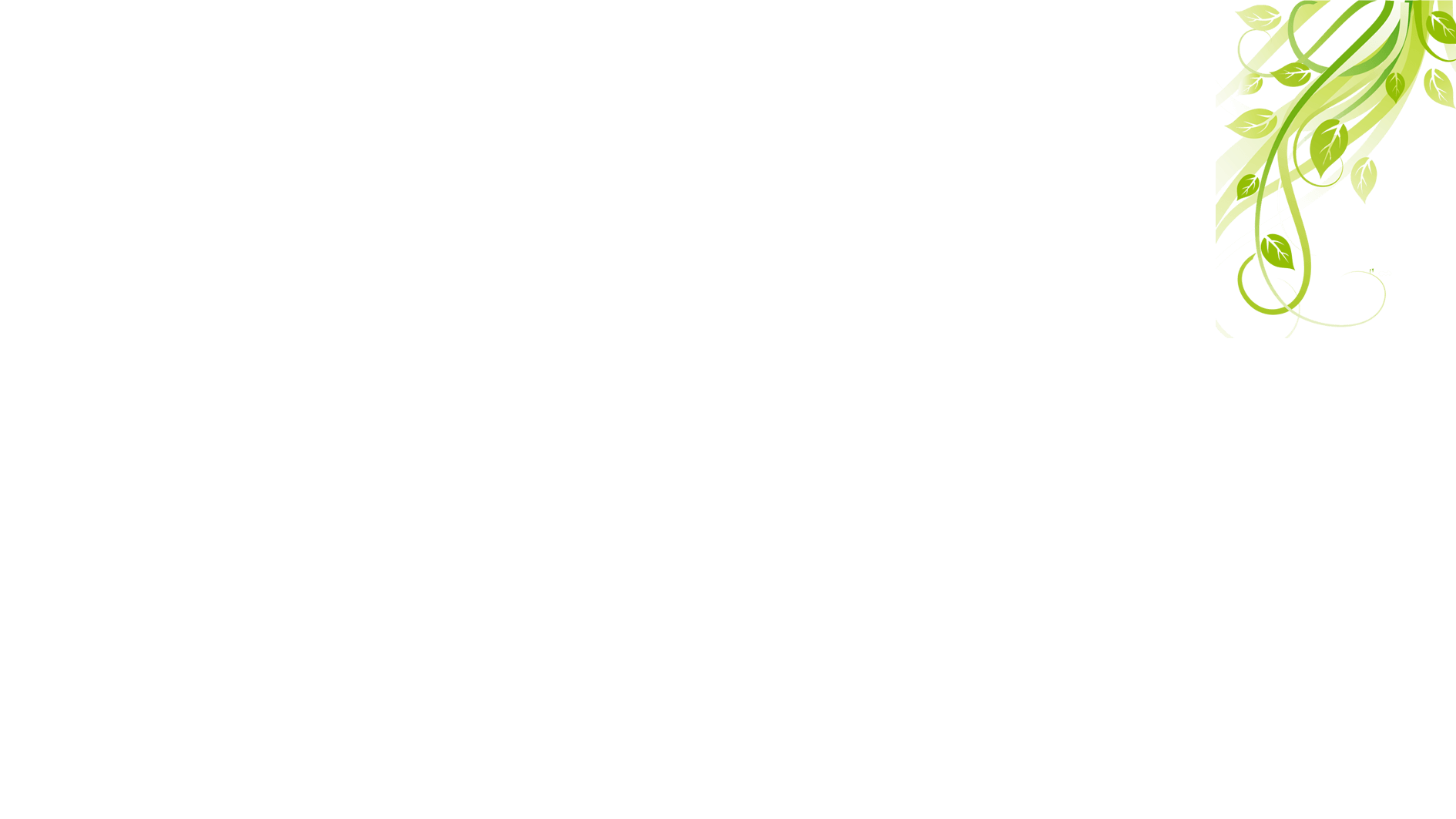 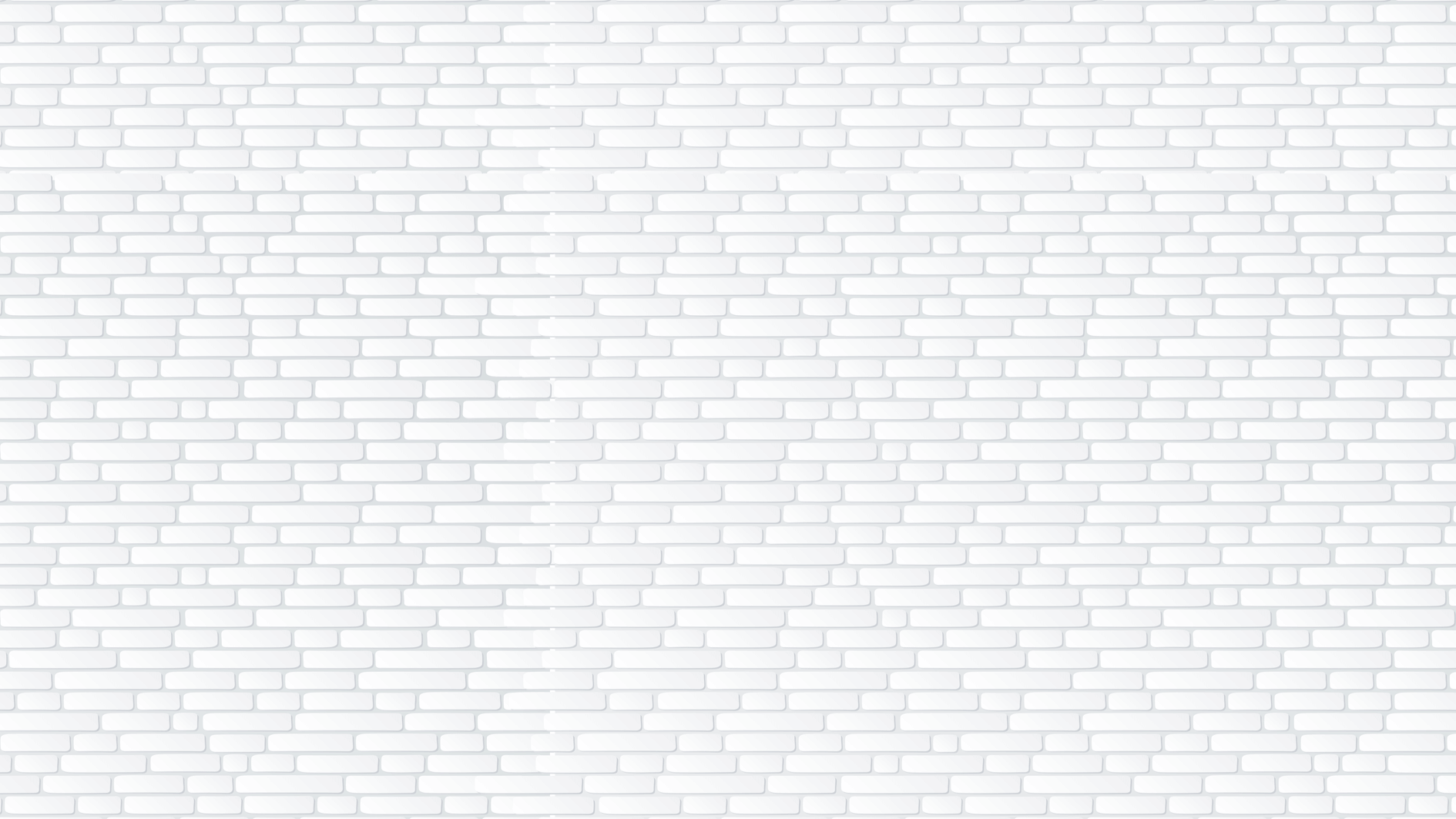 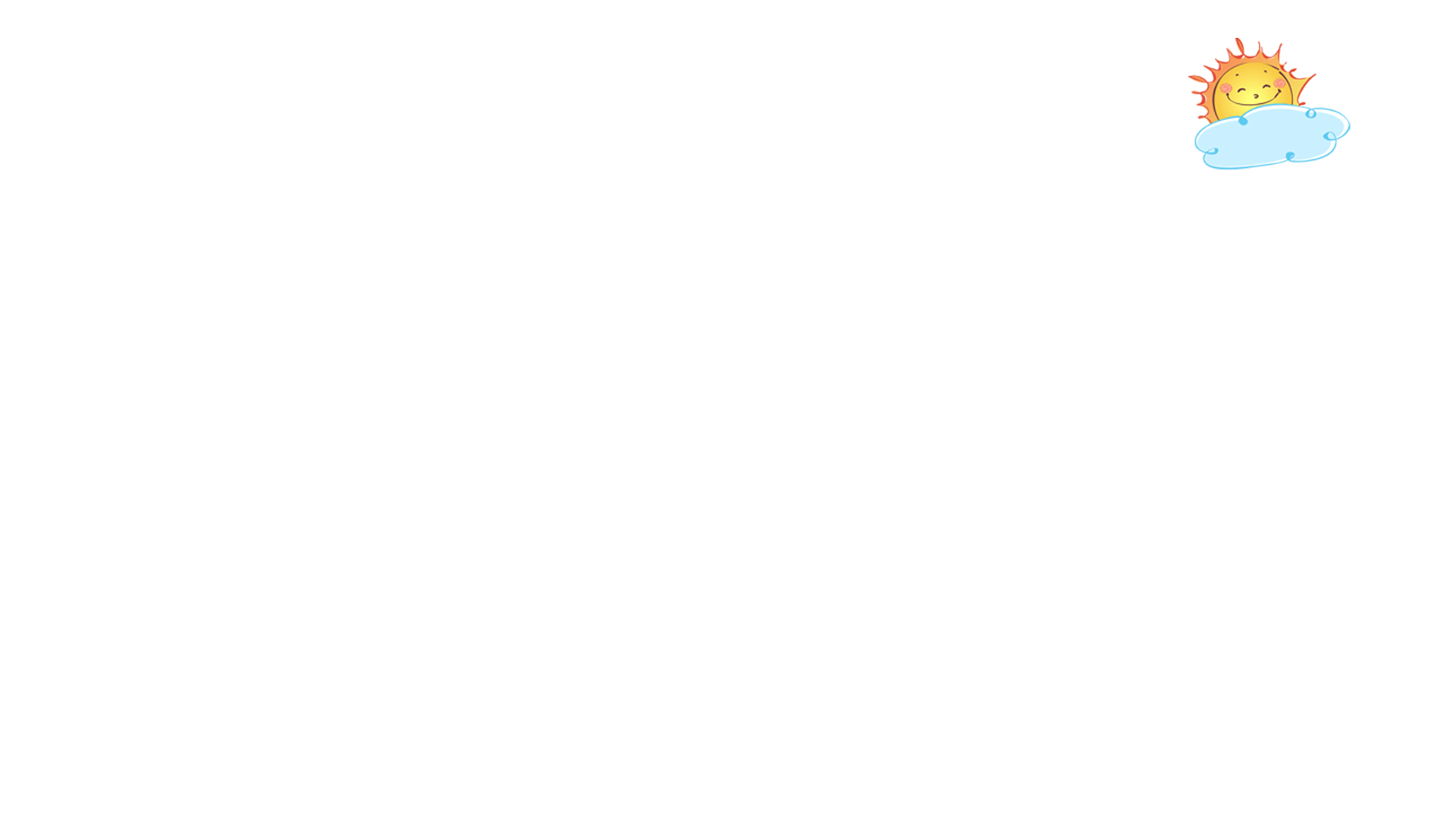 HƯỚNG DẪN VỀ NHÀ
Bài tập: Nêu tác dụng của biện pháp tu từ trong 3 đoạn thơ mà em thích.
(Ngoài các đoạn thơ đã làm trong sgk).
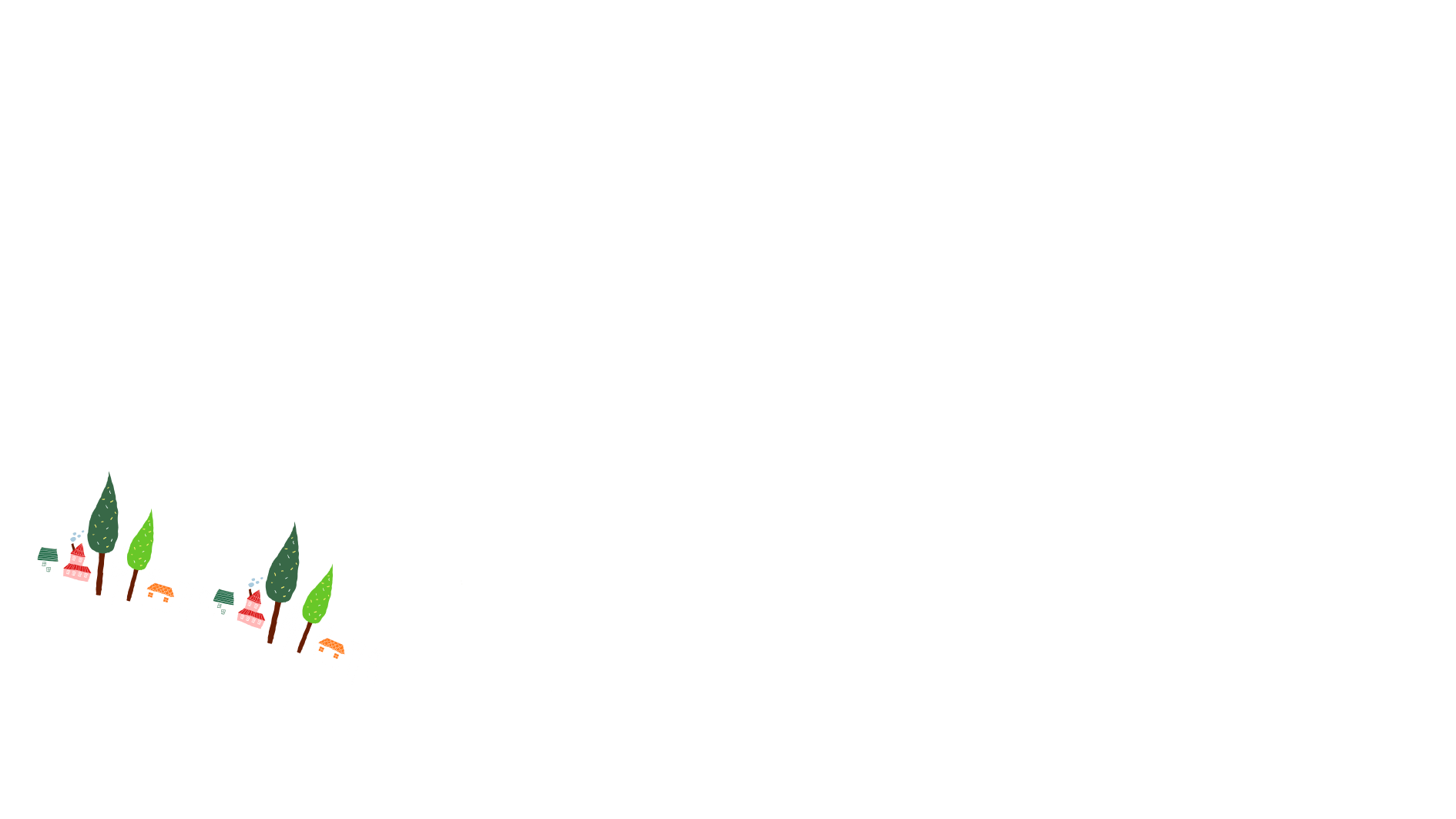 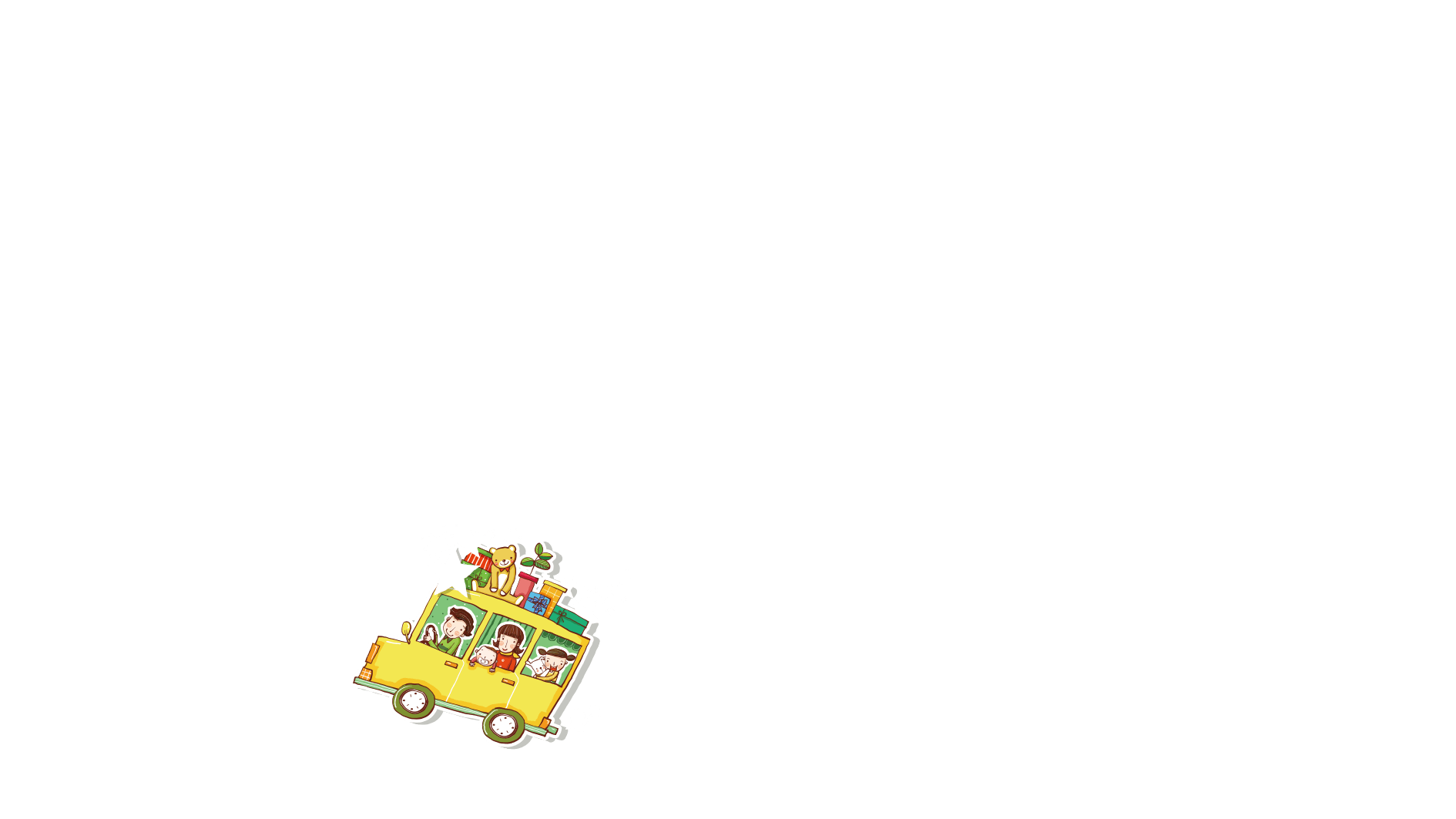 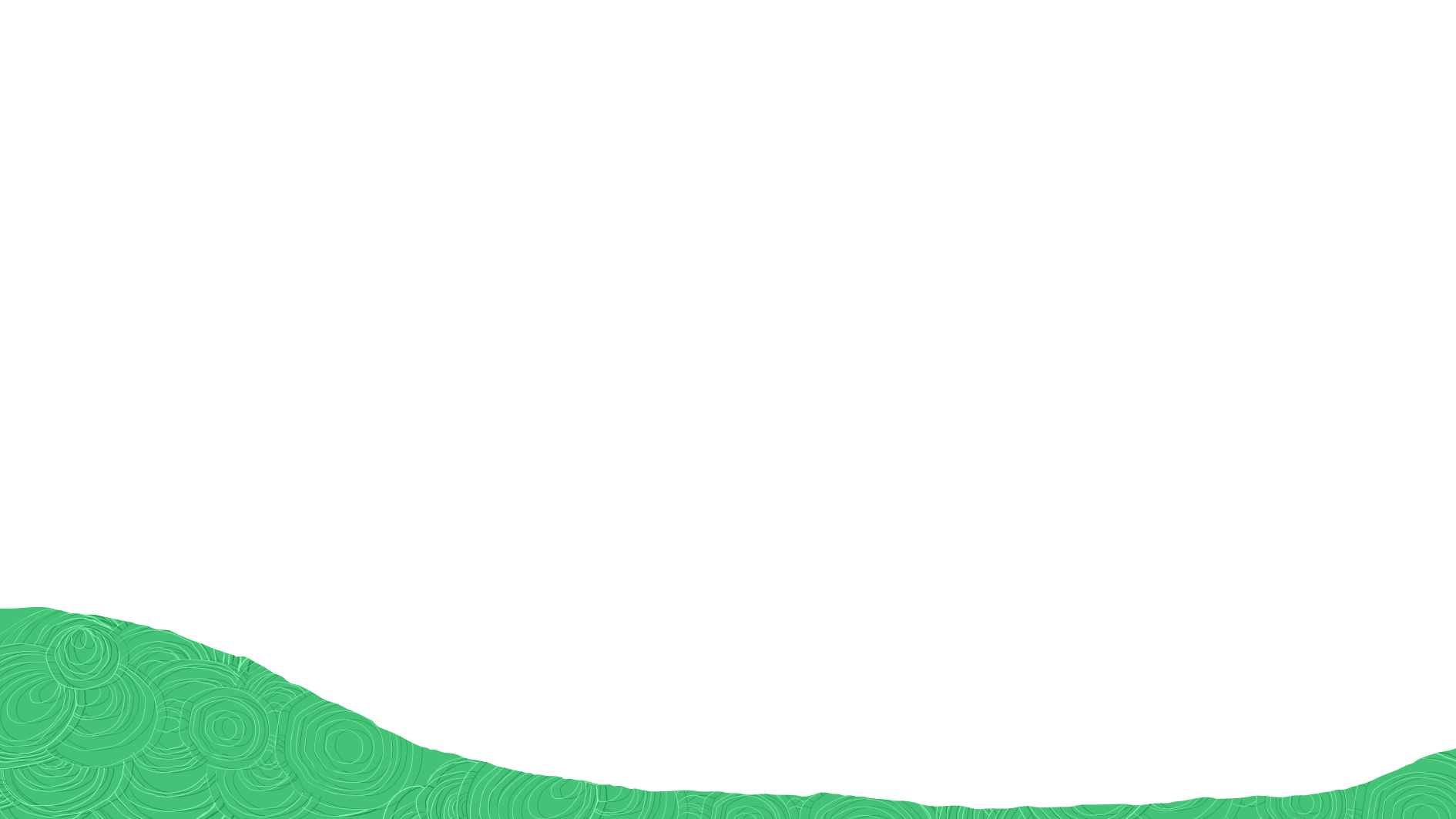 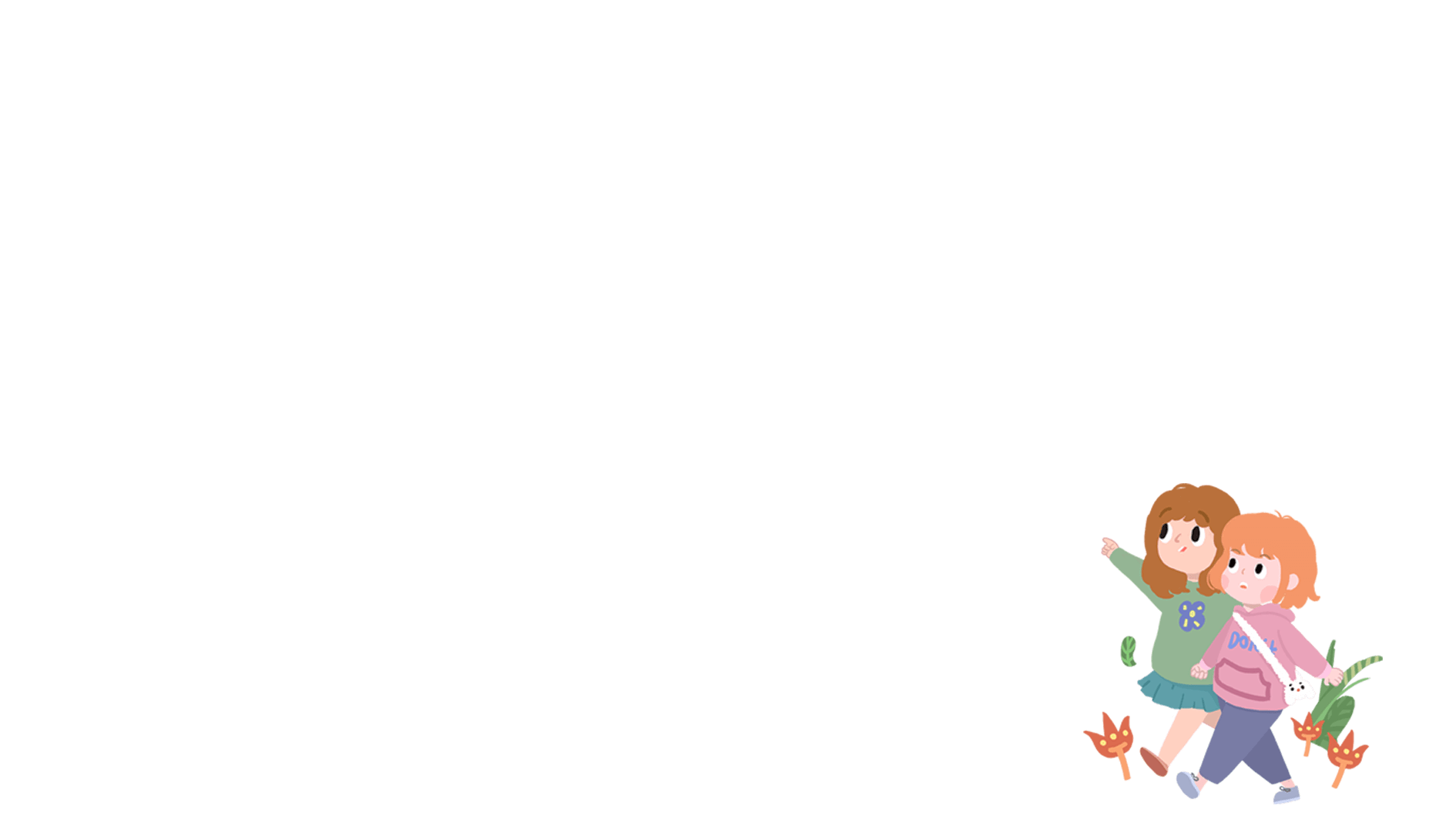 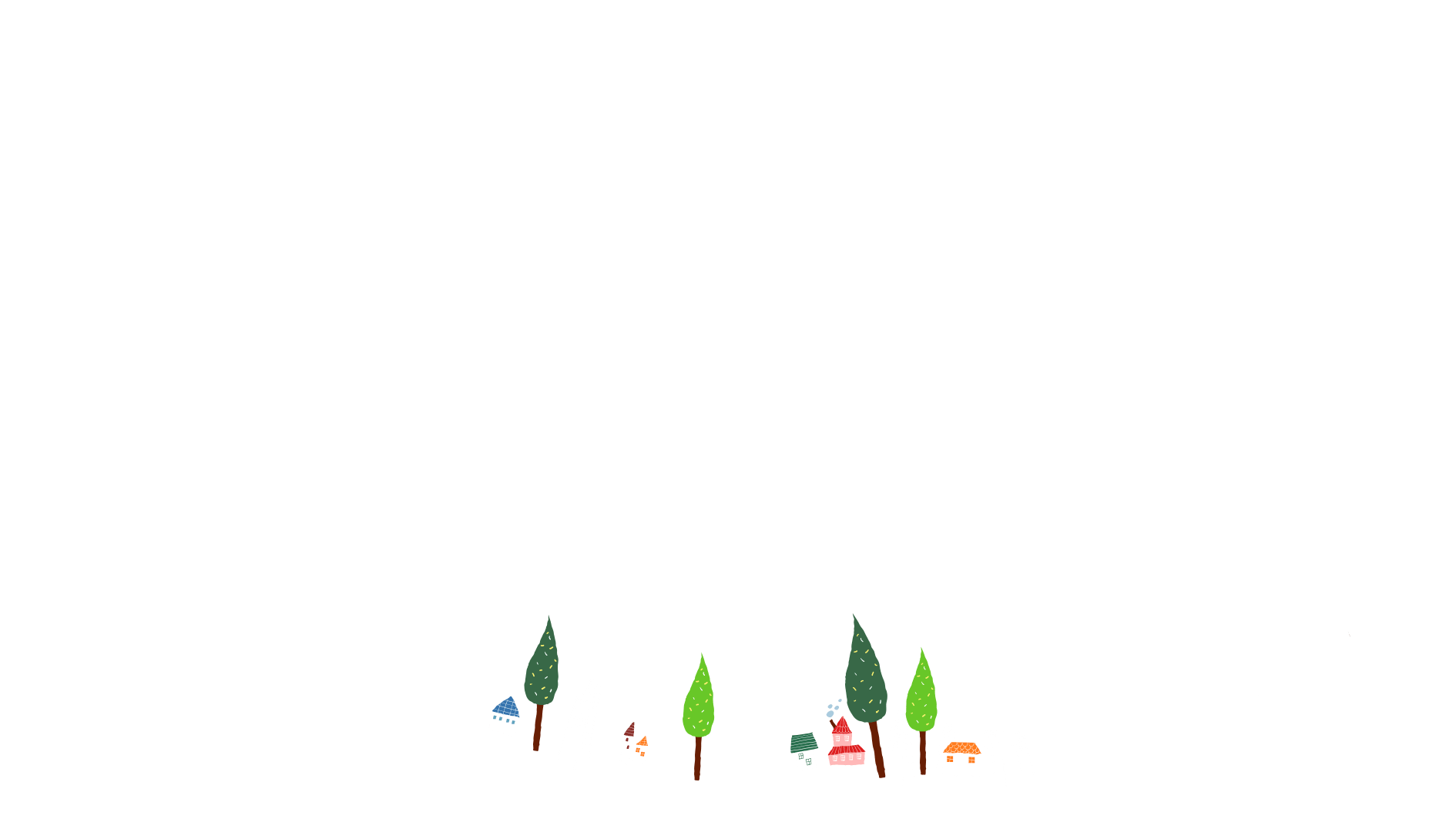